Famous foods in Croatia
Mihael Markić, 
Dominik Markota
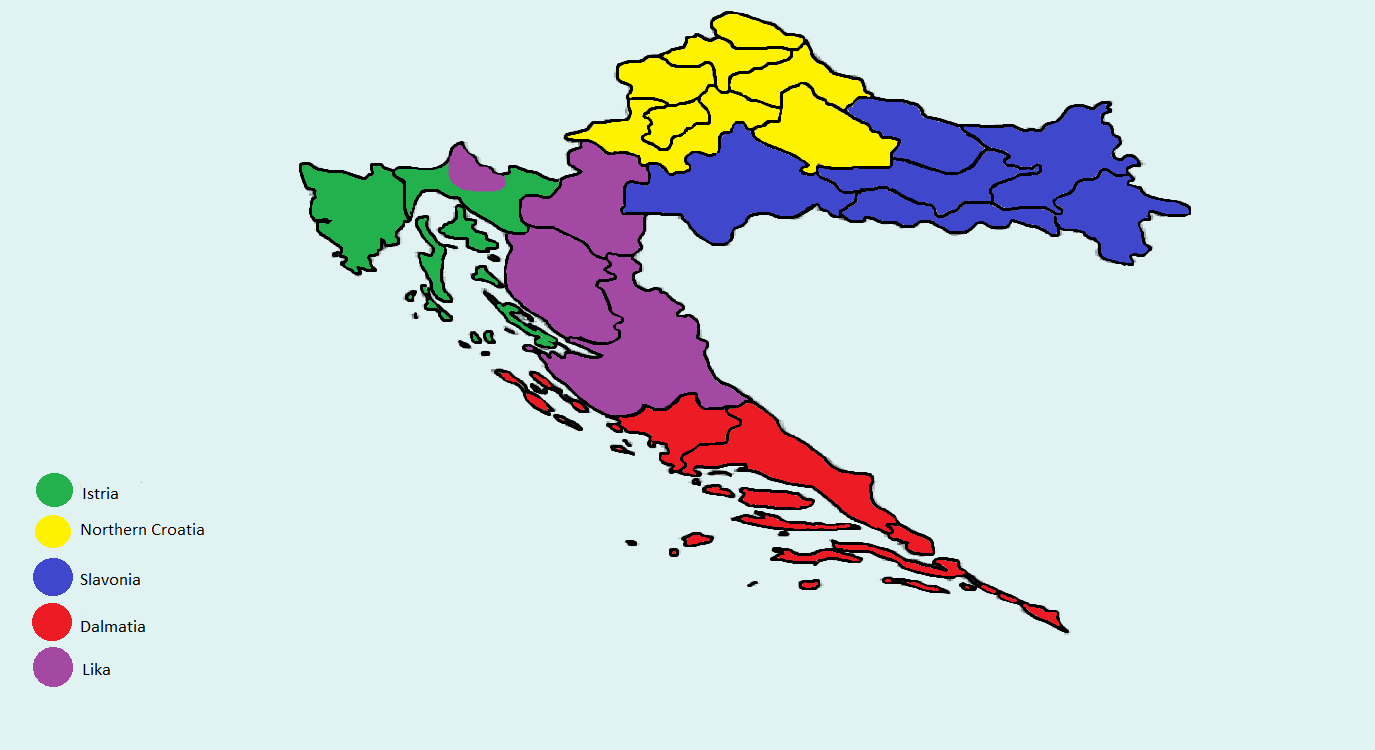 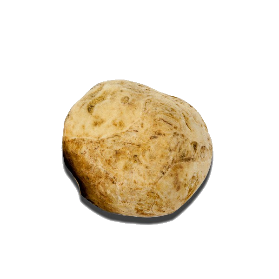 Istria
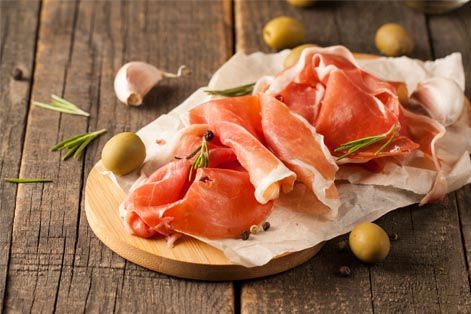 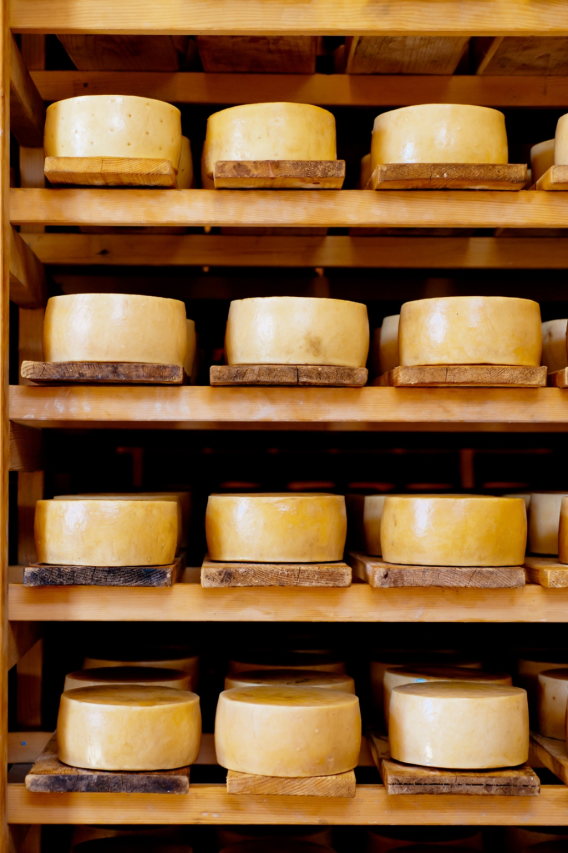 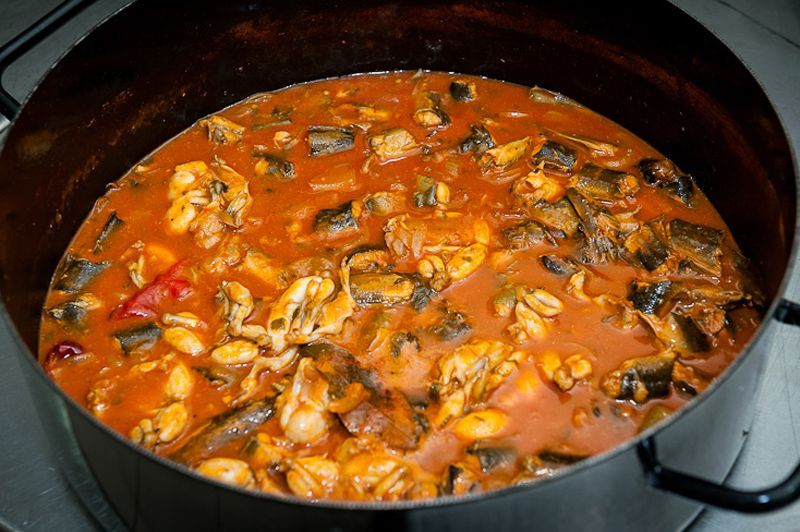 Prosciutto
Fish stew
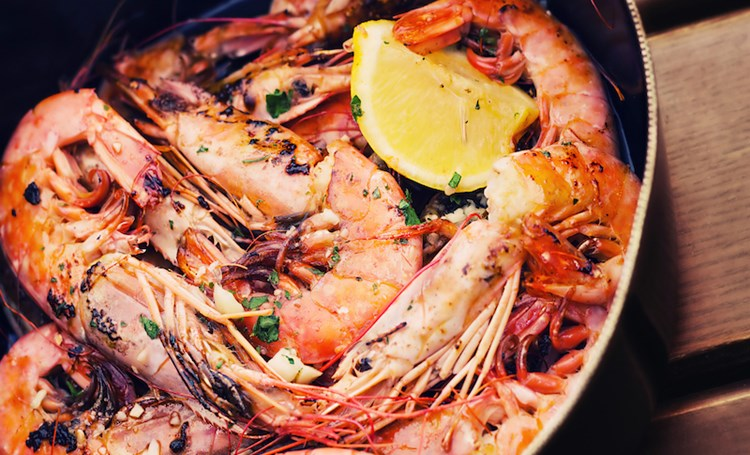 Cheese
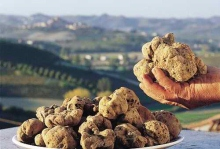 Shrimp
Pasta with truffles
Truffles
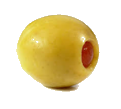 Dalmatia
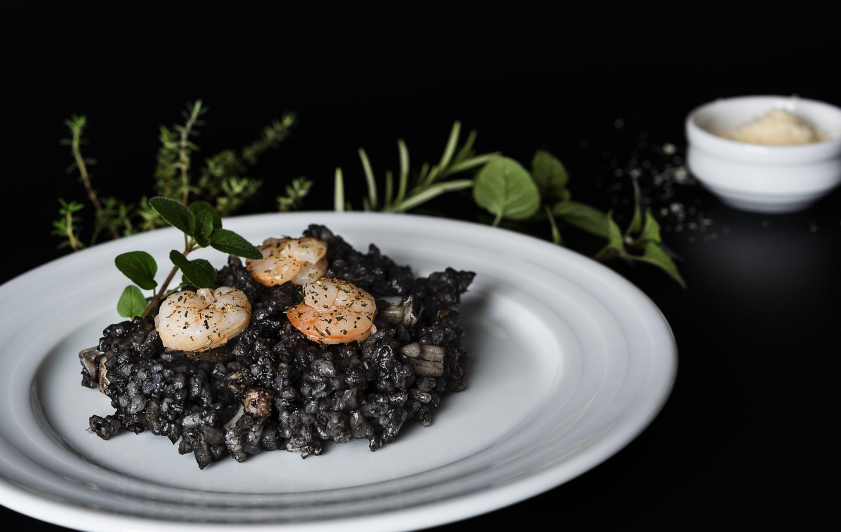 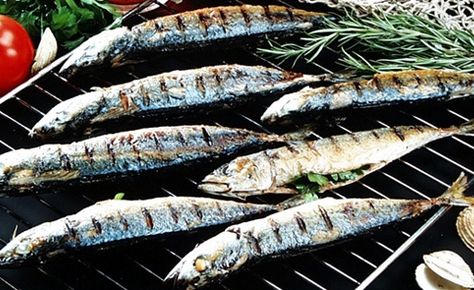 Black risotto
Grilled fish
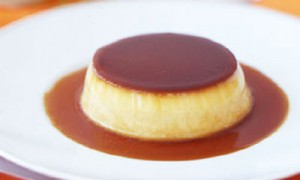 Rožata
Squid under the lid
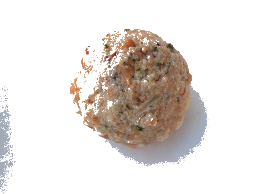 Lika
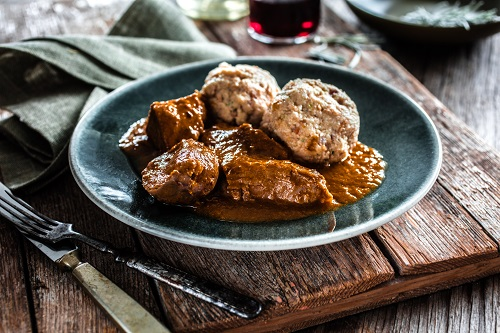 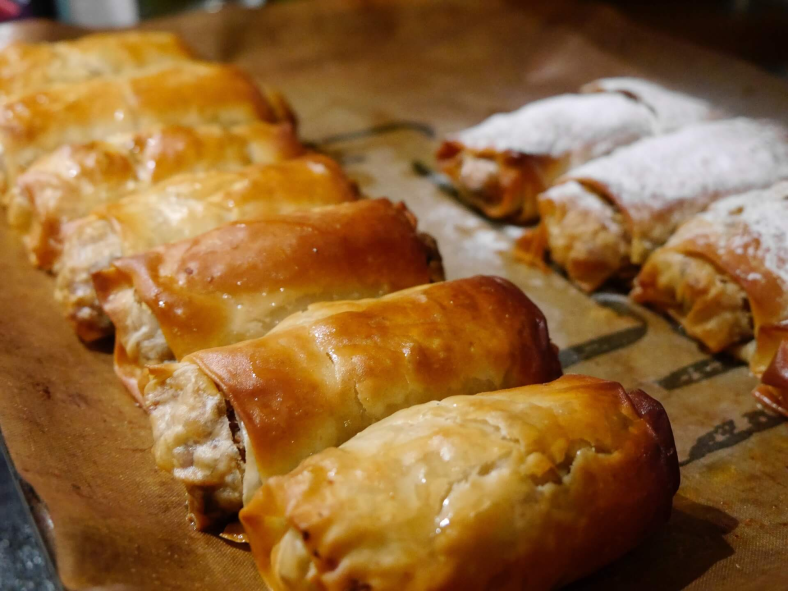 Stew with njoki
Bread dumpling with lamb
Strudel
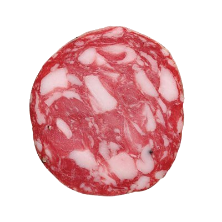 Slavonia
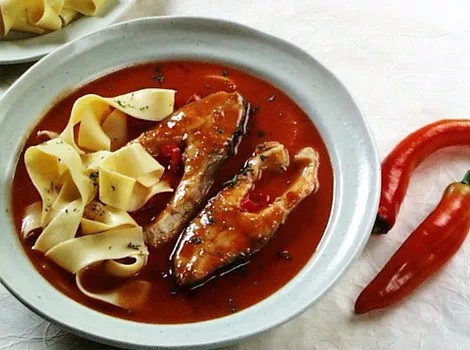 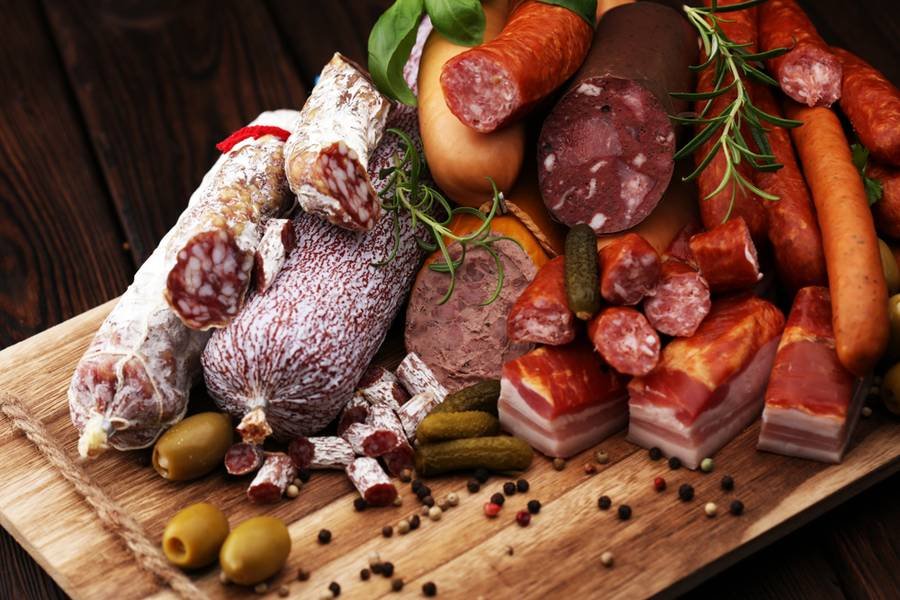 Hot fish stew
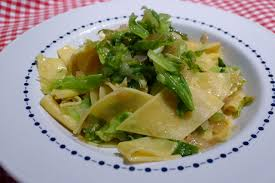 Salami and sausages
Pasta with cooked vegetables
Spicy stew
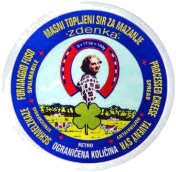 Northern Croatia
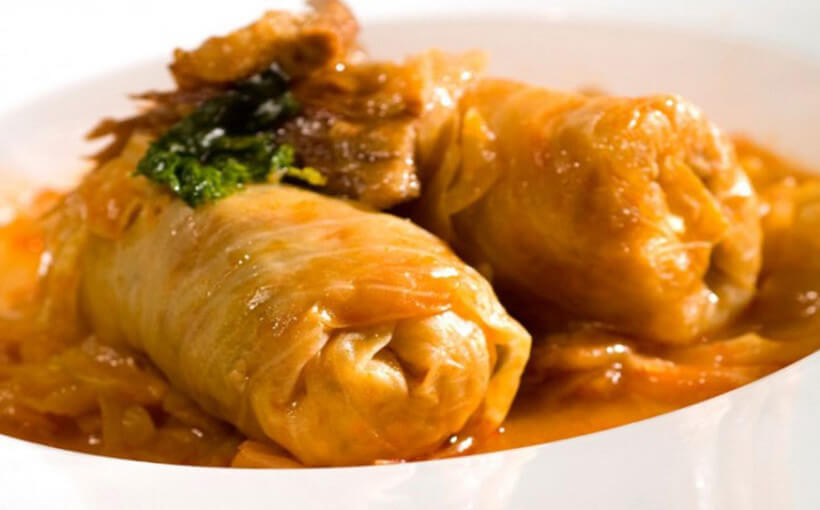 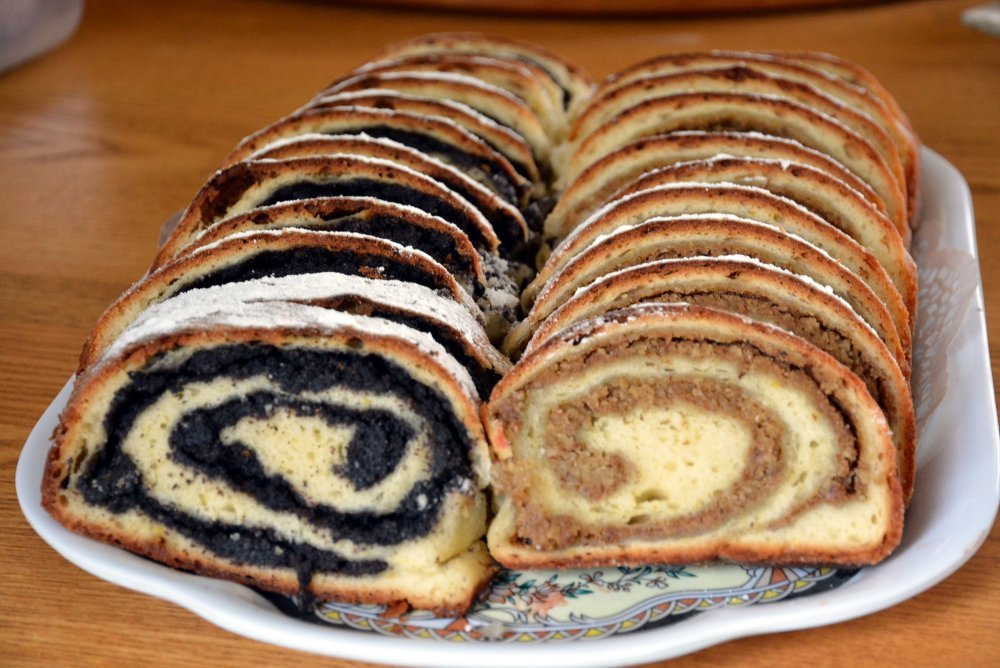 Sour cabbage rolls
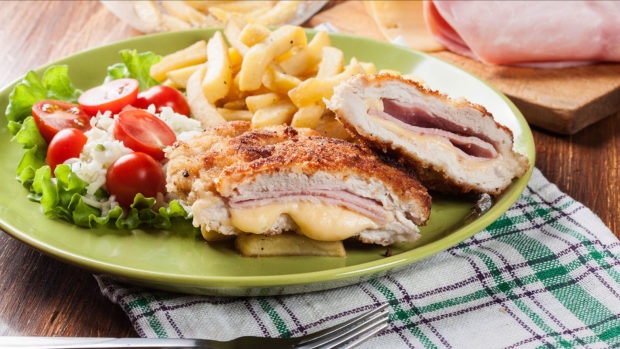 Wallnut and poppy seeds strudel
Turkey with mlinci
Zagreb’s steak
Thank you for listening!